Освобождение г. Гомеля от немецко-фашистских захватчиков
Лекция-презентация по дисциплине «История Беларуси» для слушателей подготовительного отделения, подготовительных курсов, абитуриентов

Составитель: Самонова Мария Николаевна, кандидат исторических наук,
ассистент кафедры довузовской подготовки и профориентации ГГУ им. Ф. Скорины
26 ноября 1943 г. г. Гомель – первый областной центр Беларуси, освобожденный от немецко-фашистских захватчиков
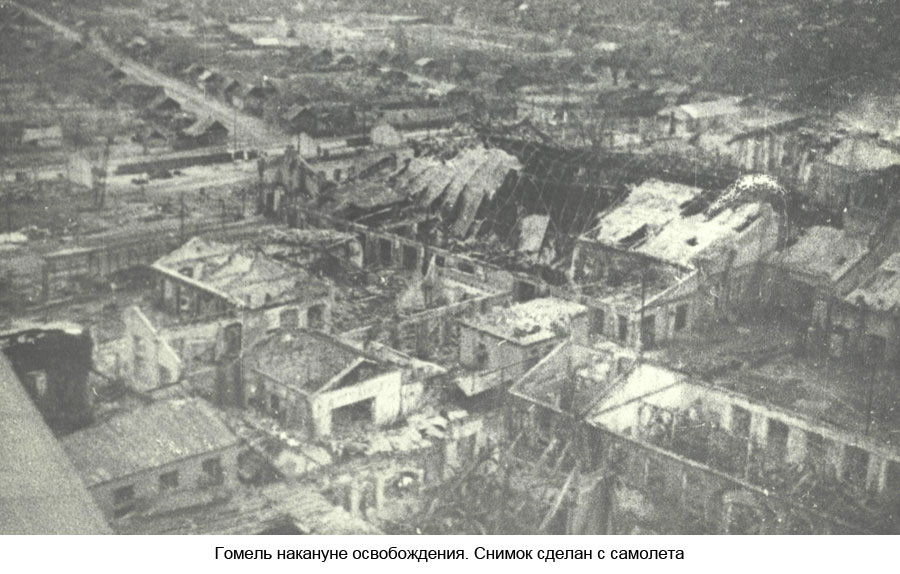 Гомельско-Речицкая наступательная операция войск Белорусского фронта (командующий генерал армии К.К.Рокоссовский) 10 - 30 ноября 1943 г.
На подступах к Гомелю противник построил мощную линию обороны. Несмотря на все усилия врага, советские войска настойчиво продвигались вперёд и вечером 25 ноября 1943 г. с трёх сторон подошли к Гомелю.
Несмотря на все усилия врага, советские войска настойчиво продвигались вперёд и вечером 25 ноября 1943 г. с трёх сторон подошли к Гомелю.
В донесении военного совета 11-й армии сообщалось: «…Войска армии после многодневных упорных боев сегодня, 26.ХI. к 9-30 овладели областным центром Белорусской ССР городом Гомель, крупным узлом коммуникаций и важным опорным пунктом обороны немцев на правом берегу реки Сож».
Ефрейтор М.И.Васильев водрузил Красное знамя на полуразрушенном здании городской электростанции.Литсотрудник красноармейской газеты «Знамя Советов» 11-й армии лейтенант Г.В.Кирилюк ─ на пожарной каланче.
Гомельчане приветствуют освободителей – воинов Красной Армии
Возвращение домой
Битва за Гомель, с которой началось освобождение Беларуси - выдающийся подвиг советской армии и народа.
Вечная слава героям!